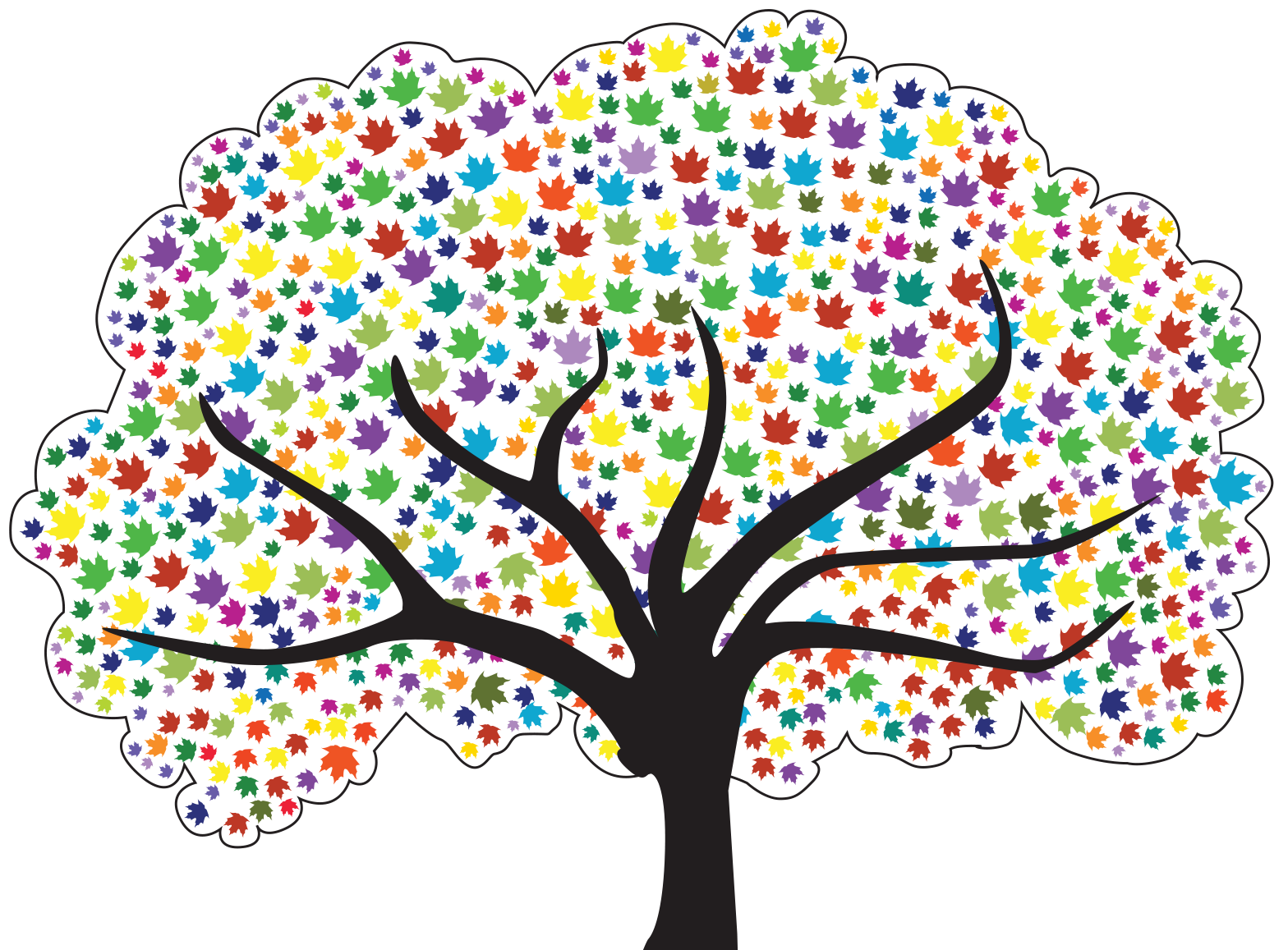 Meeting 4Helping Children with Attachments
Video: Keema
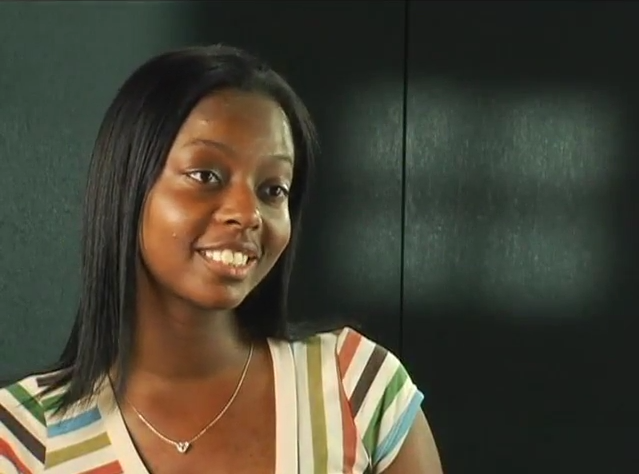 The Basic Needs of Humans*
Making Dreams Come True
Self – Actualization
Self – esteem
Love and Belonging
Safety
Basic Survival
*Adapted from concepts developed by Abraham Maslow.
Definition of Attachment
Attachment is the affectionate and emotional tie between people that continues indefinitely over time and lasts even when people are geographically apart.*
* Fahlberg, Vera.  “Attachment and Separation”  PROJECT CRAFT, Training in the Adoption of Children with Special Needs. Ann Arbor, MI: University of Michigan School of Social Work, 1980, pp. V-1 - V-93.
Why Attachment Is Important to Children
Attachment helps children:
Develop a conscience (moral/spiritual development)
Become independent (social development)  
Deal with stress, frustration, fear and worry (emotional development)
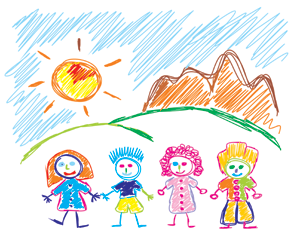 Why Attachment Is Important to Children (continued)
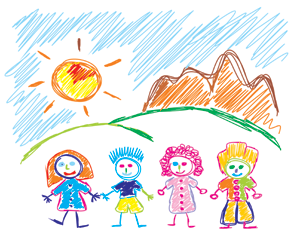 Attachment helps children:
Think logically (mental development)
Develop future relationships (social development) 
Grow physically and develop health (physical development)
Cycle of Need: Attachment
Trust
Attachment
Secure
Cycle of Need: Mistrust
Mistrust
Promoting, Building, Rebuilding and Supporting Attachments
Select a group facilitator and a reporter
Read your case example
Answer the questions
Be ready in 15 minutes
Roadwork
Complete Strengths/Needs Worksheet and Feedback to the Leader(s) – bring to Meeting 5
Review Meeting 4 handouts
Be prepared to tell the group about 3 behaviors that “push your buttons”